Potovanje po nemško govorečih dEŽELAH
Potopis
Ime in priimek, razred
Cerkno
Berchtesgaden
München
Stuttgart
Düsseldorf
Rust
Zürich
Berchtgaden
Orlovo gnezdo
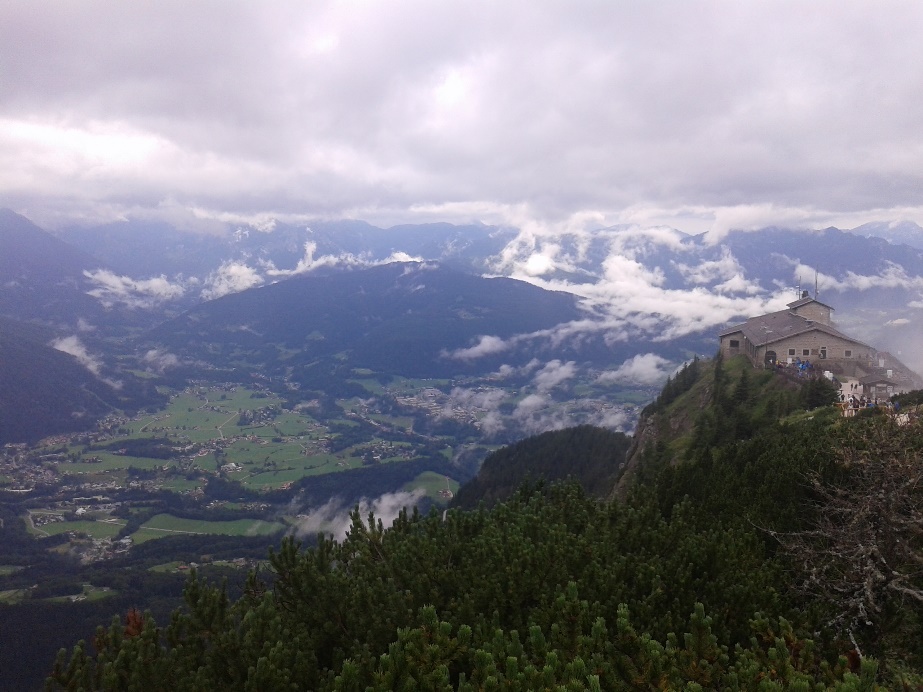 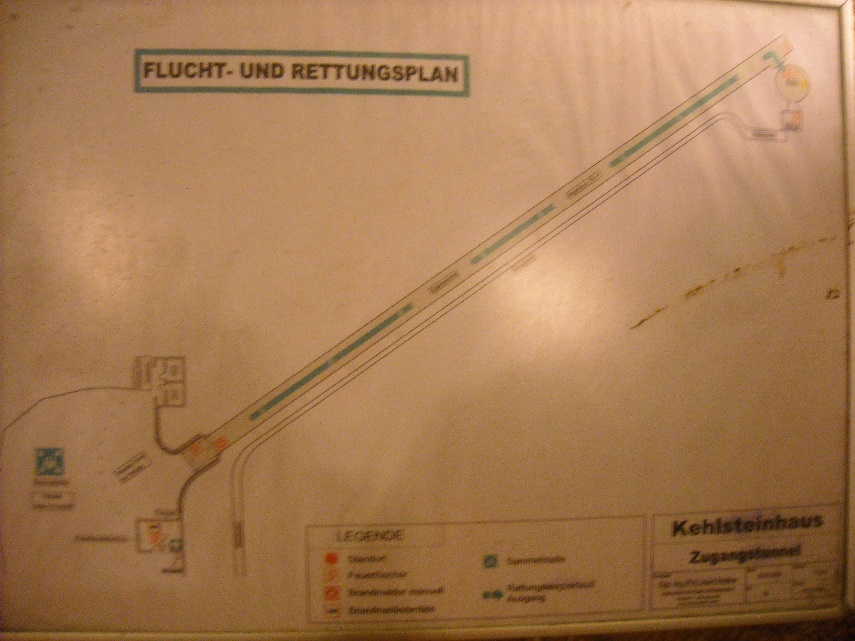 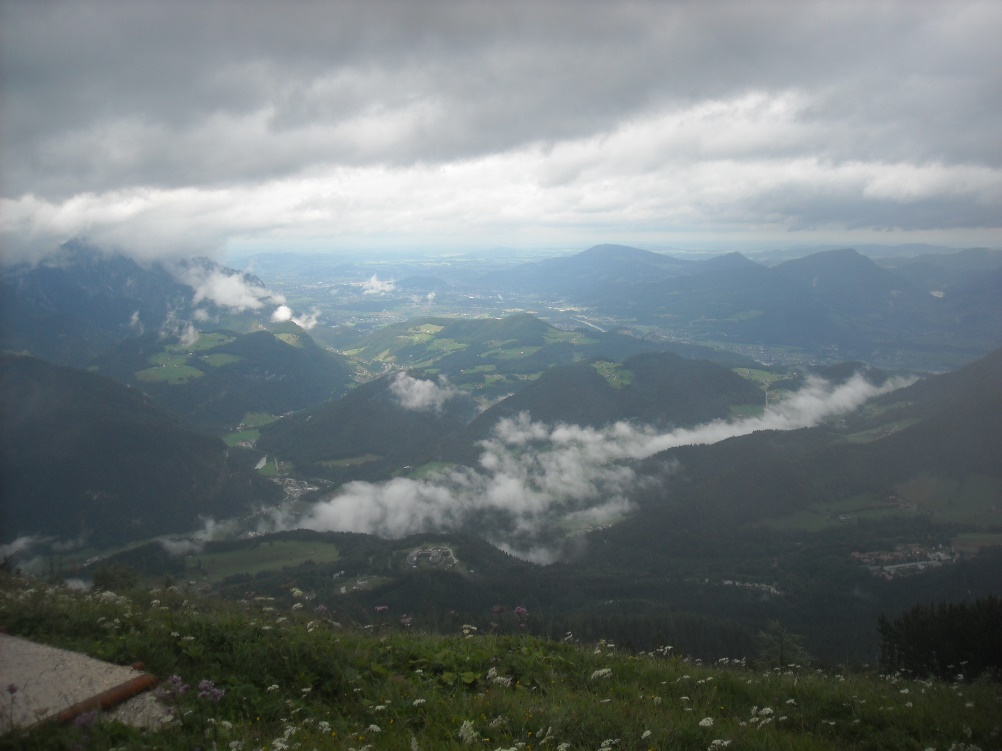 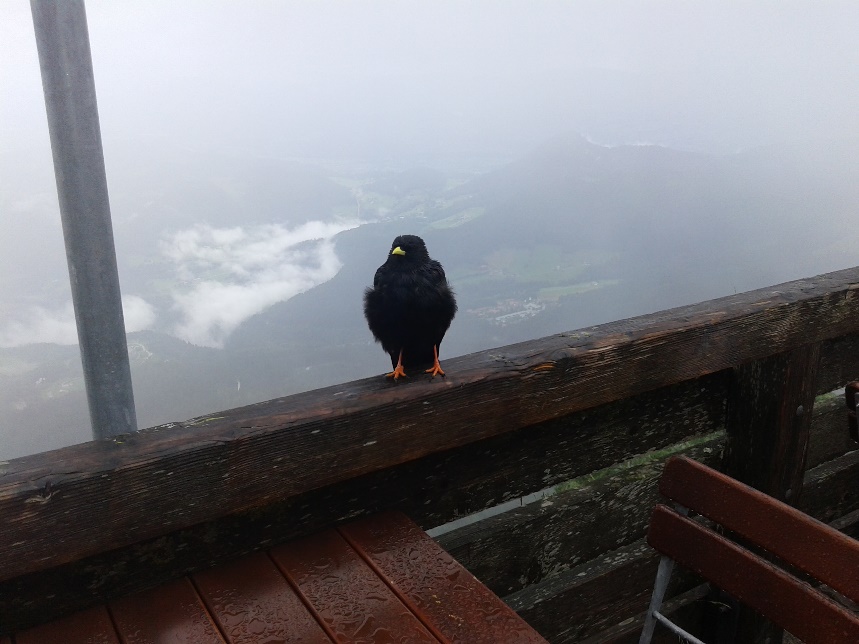 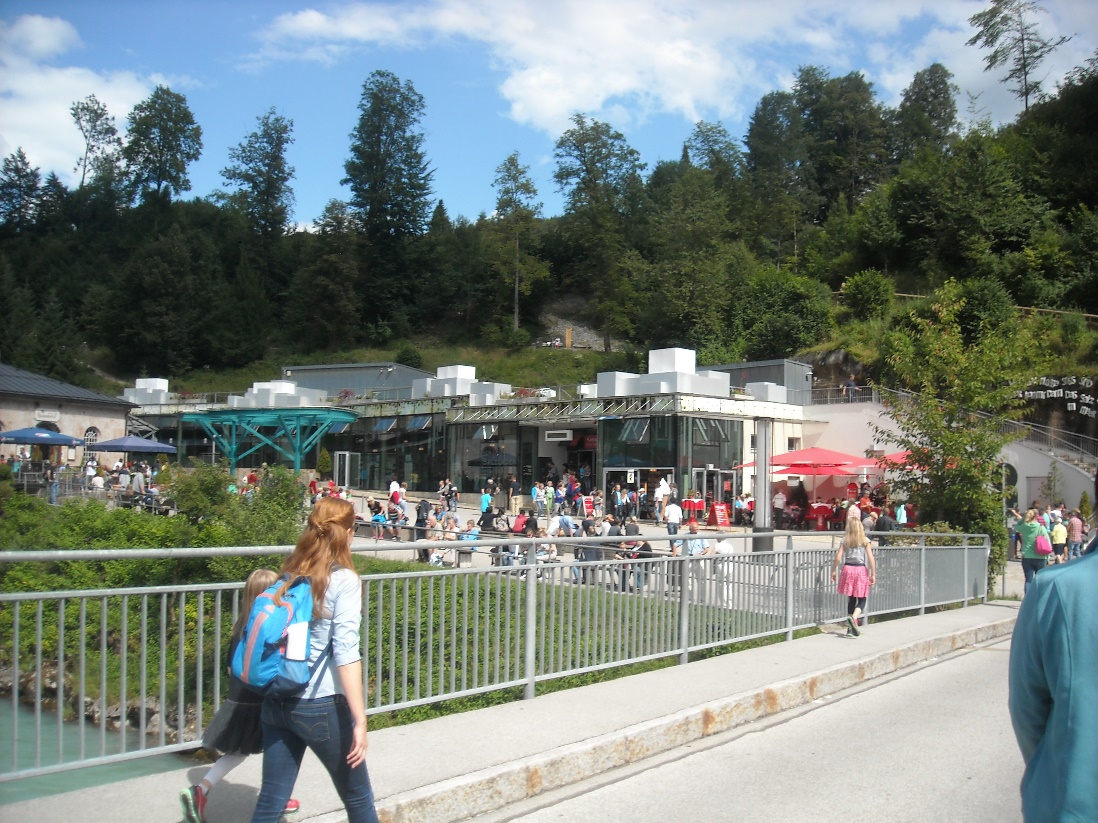 Rudnik soli
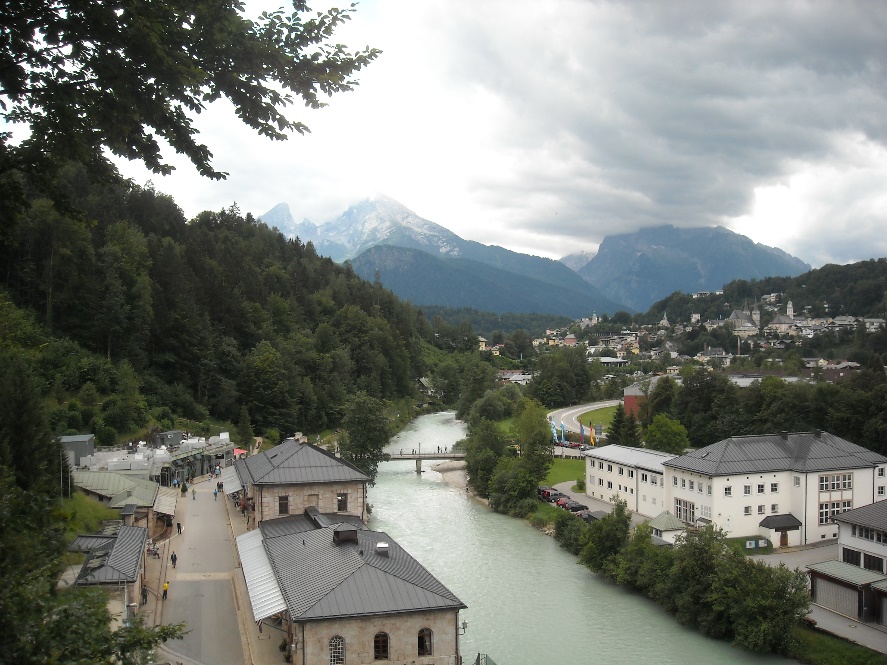 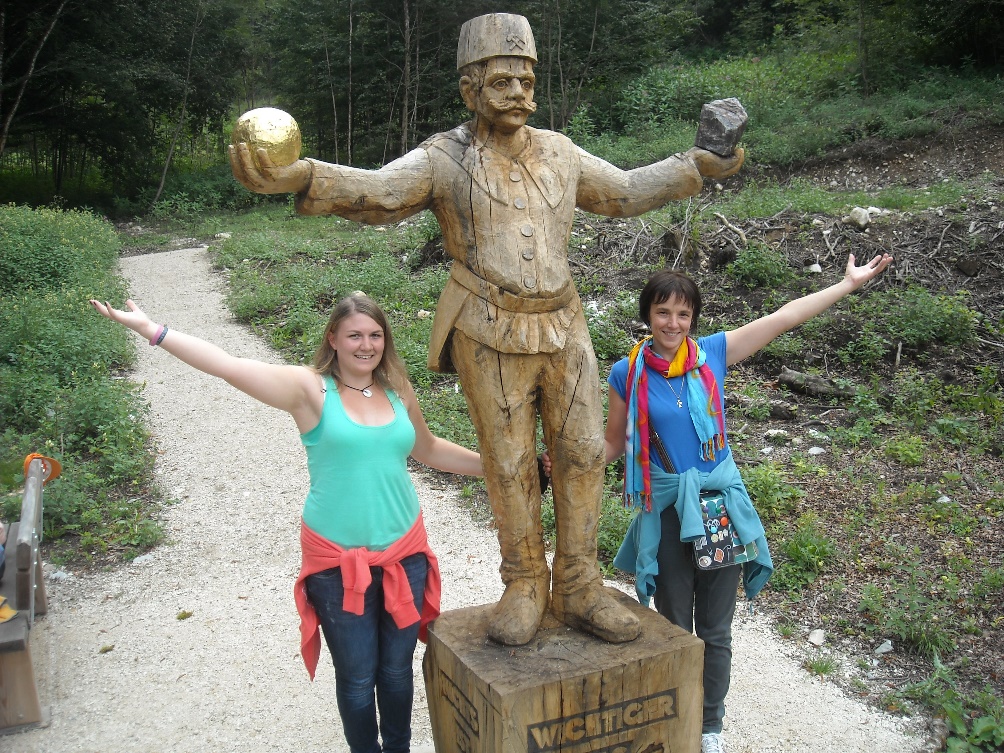 Deutsches Museum
MÜnchen
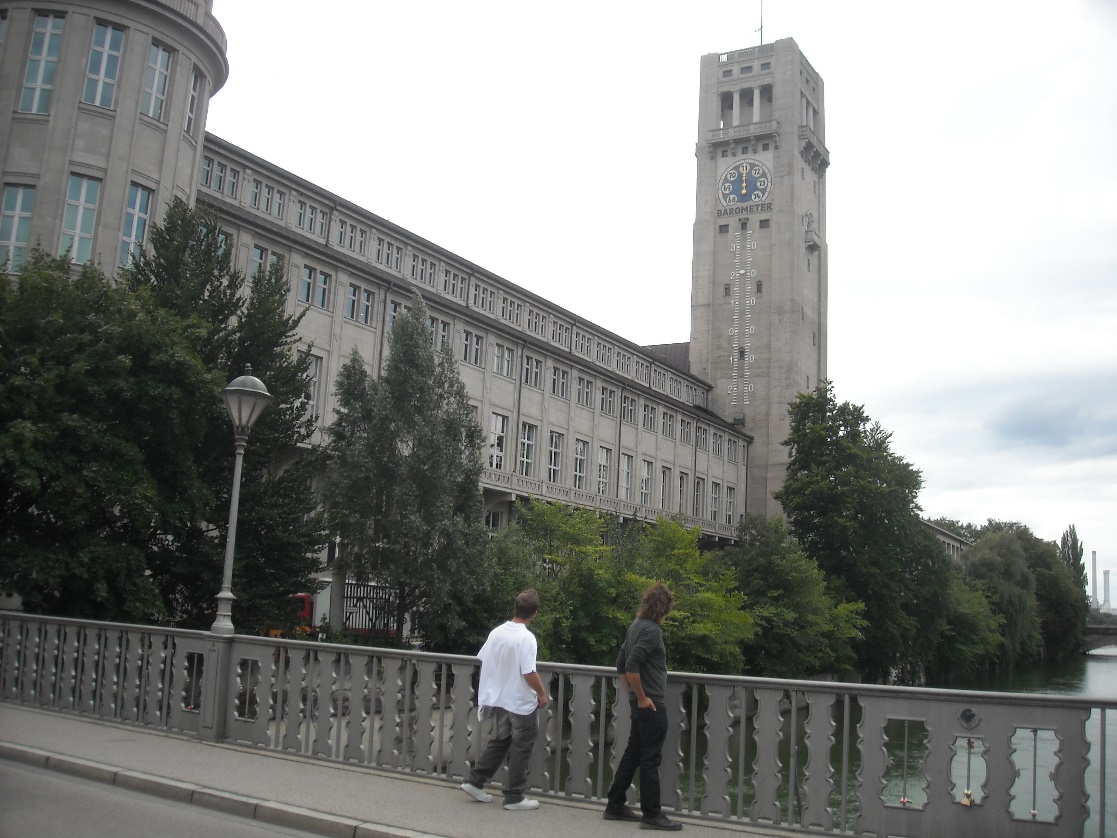 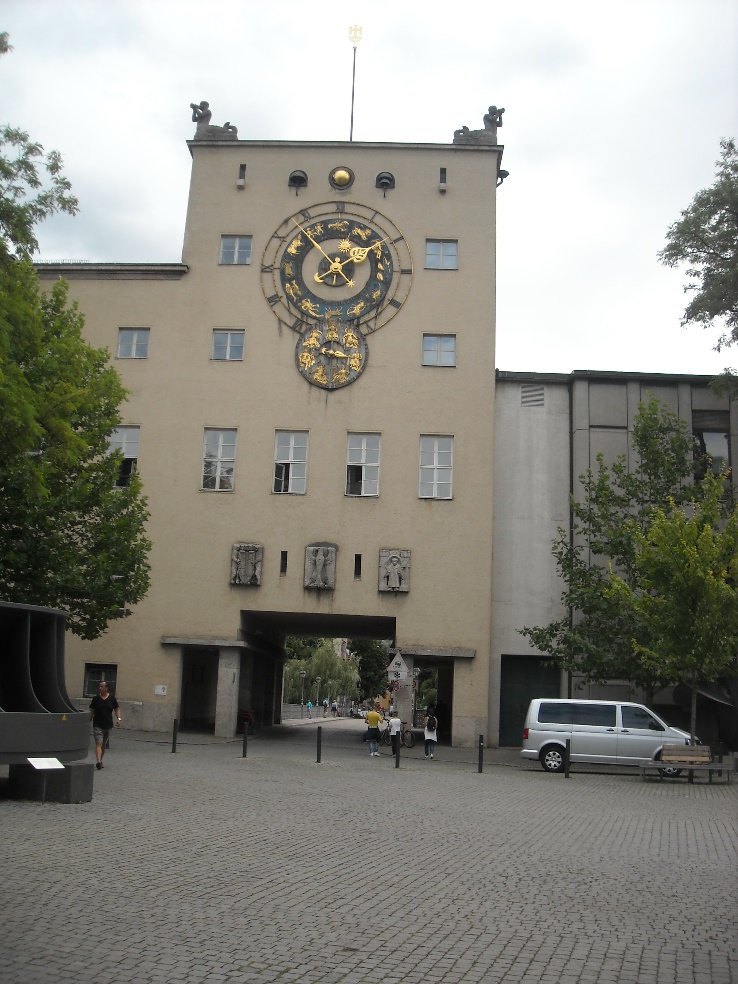 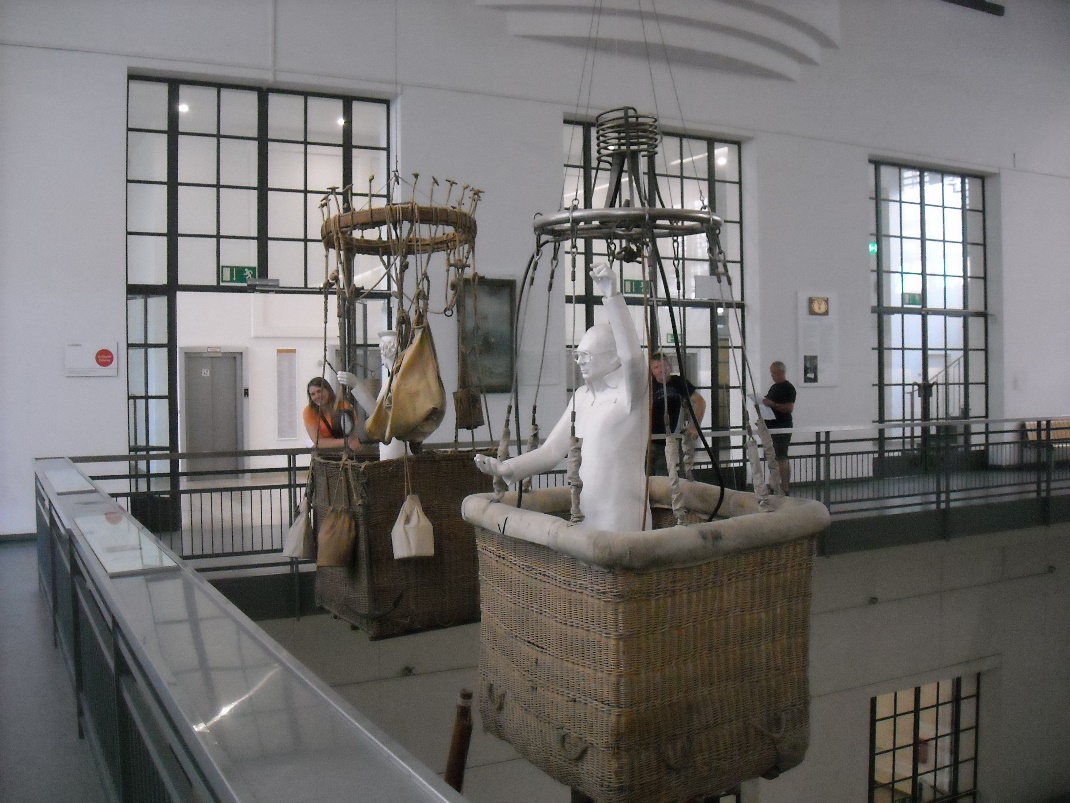 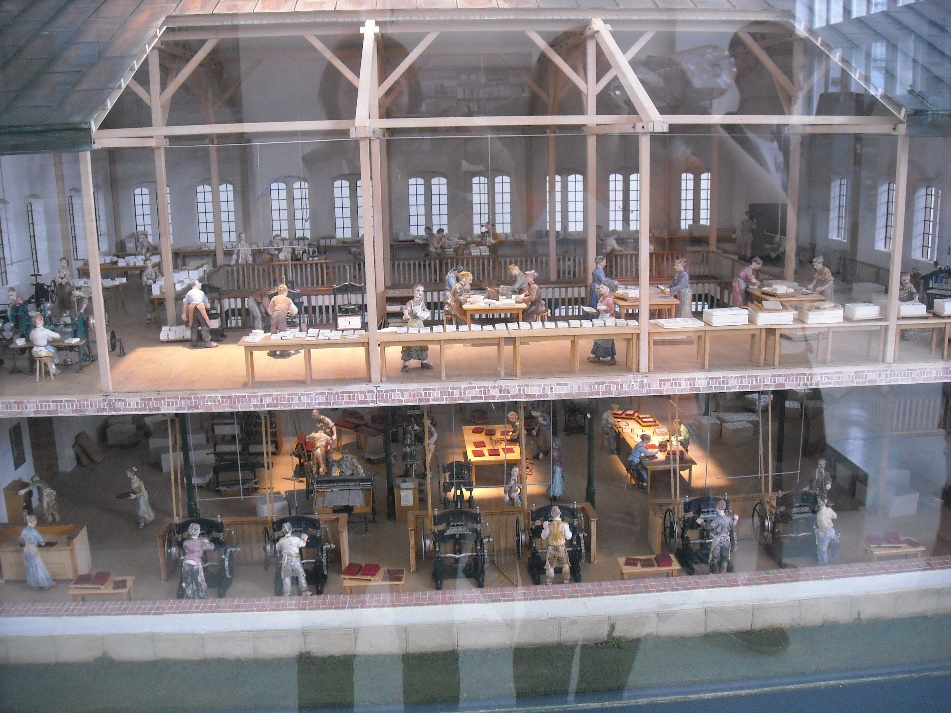 Dachau
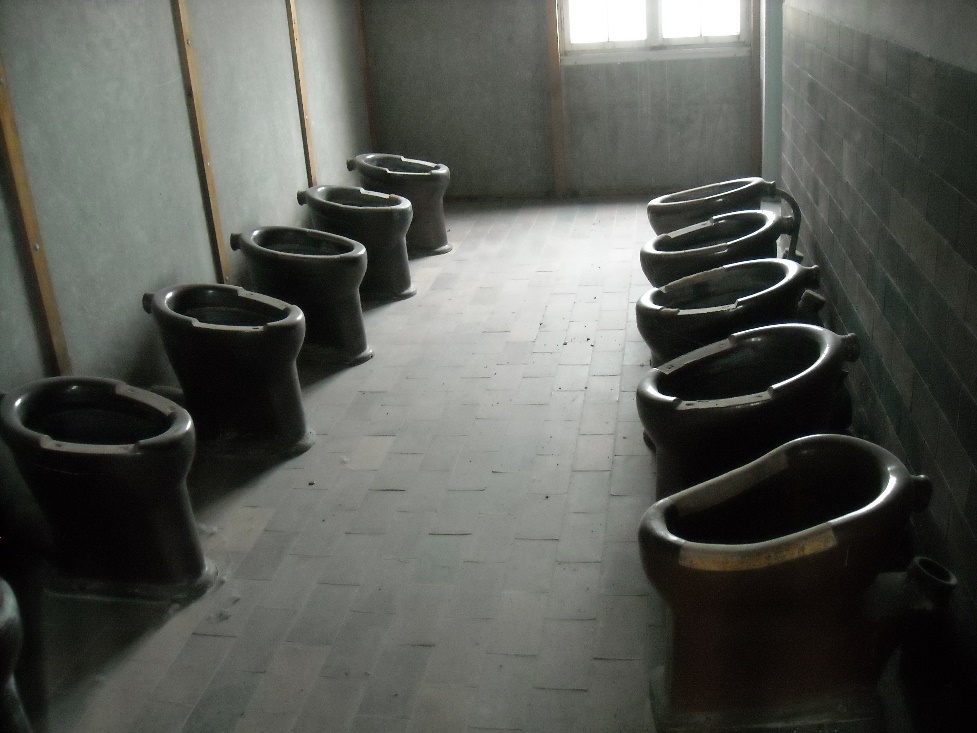 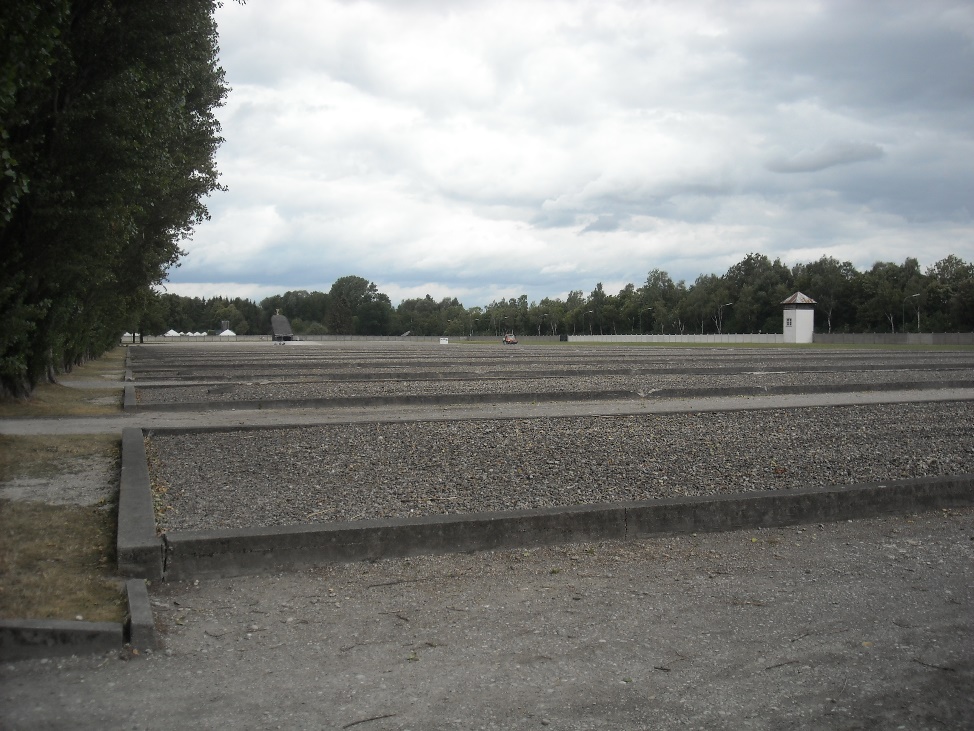 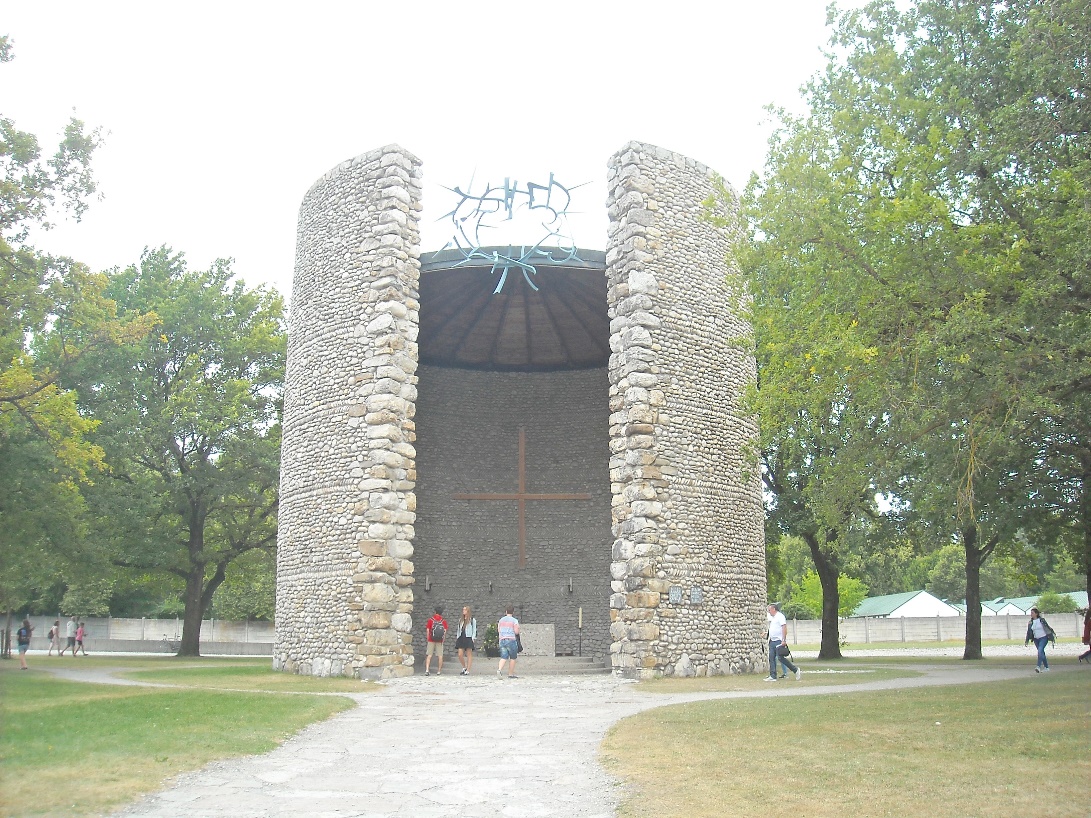 Stuttgart
Marcedez-Benz-Museum
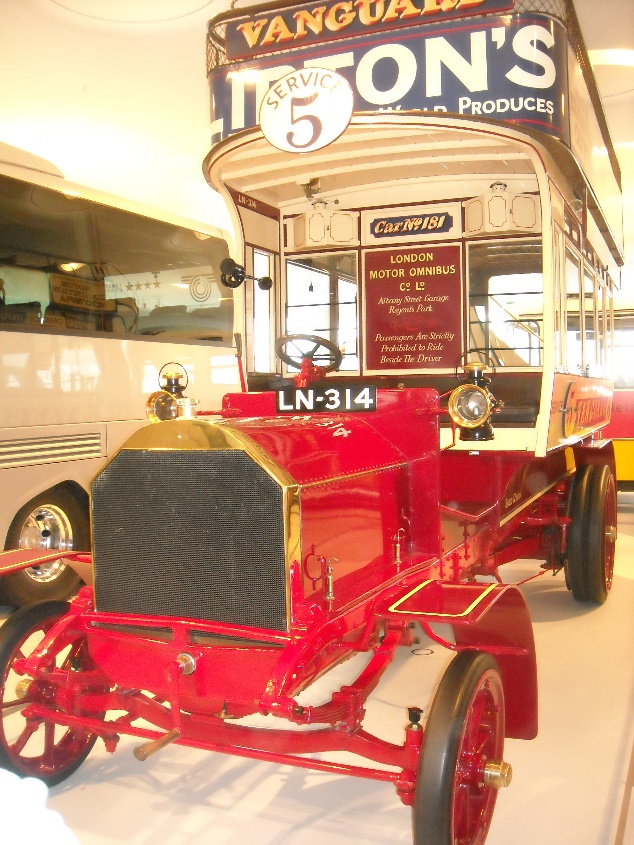 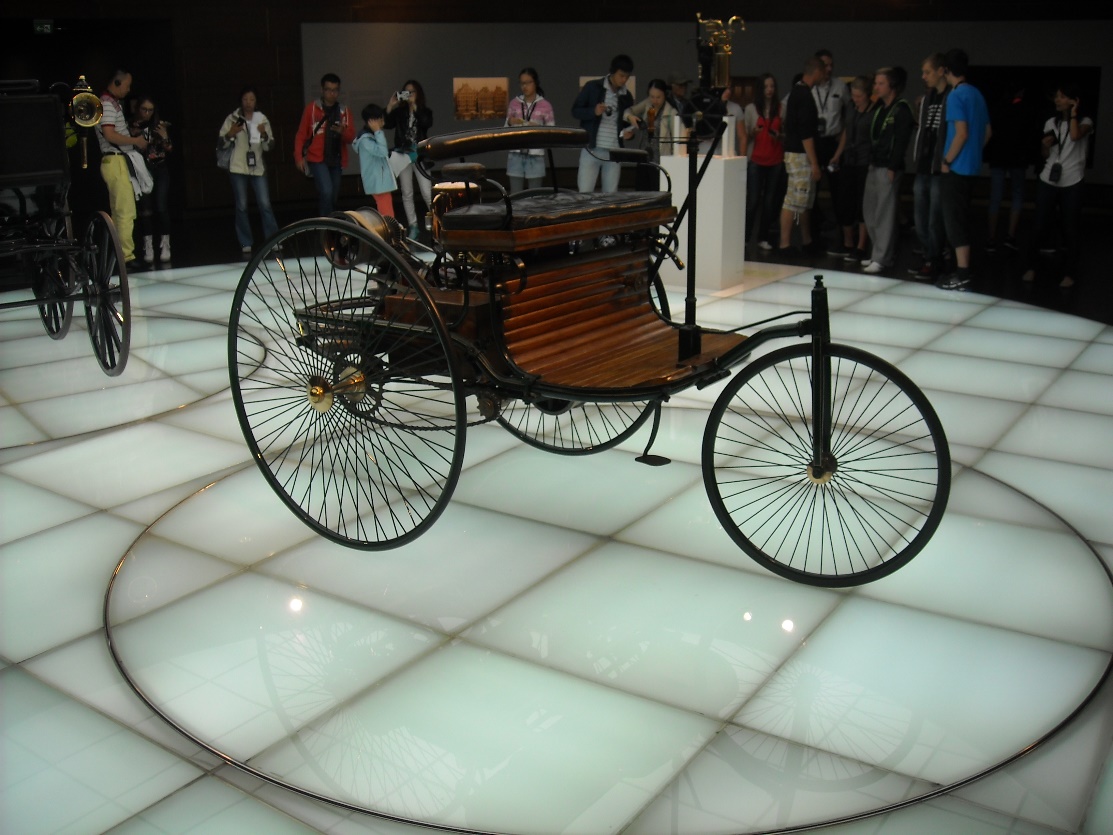 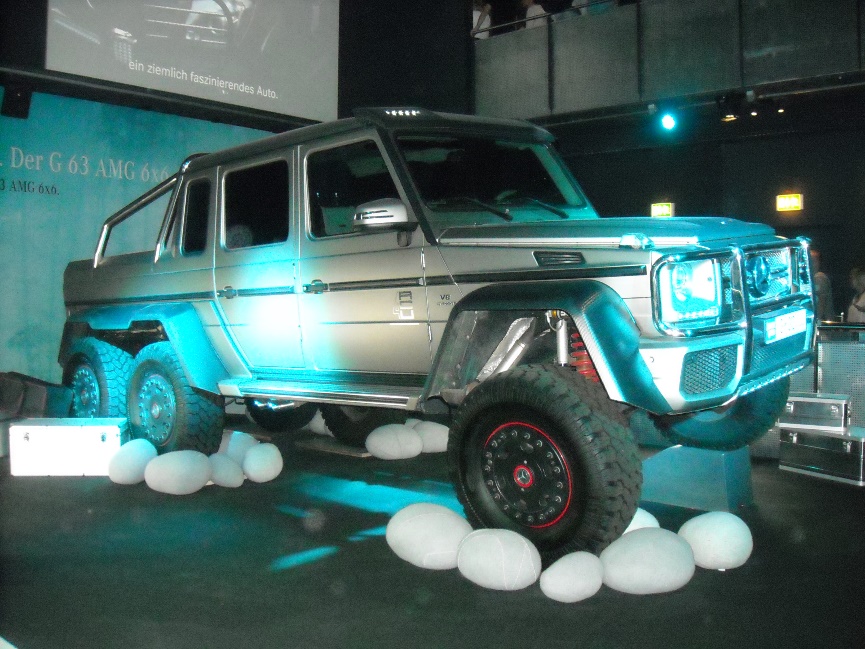 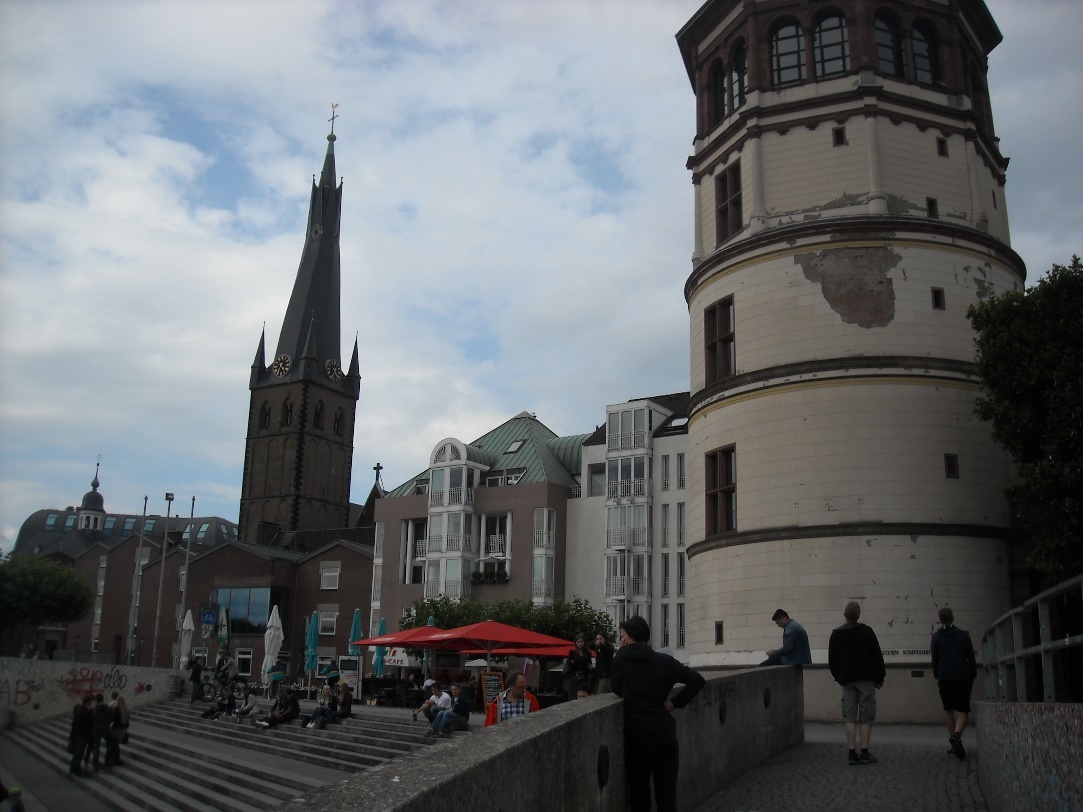 DÜsseldorf
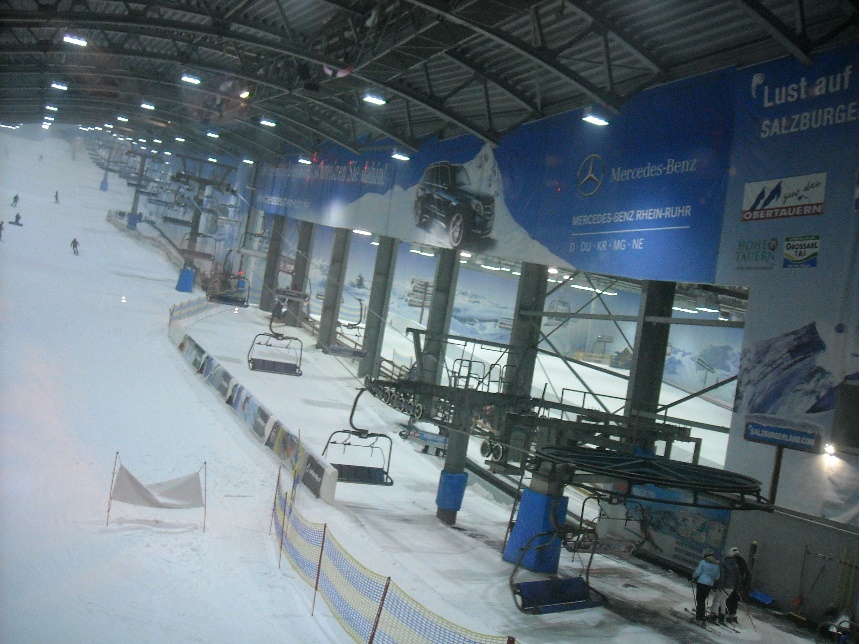 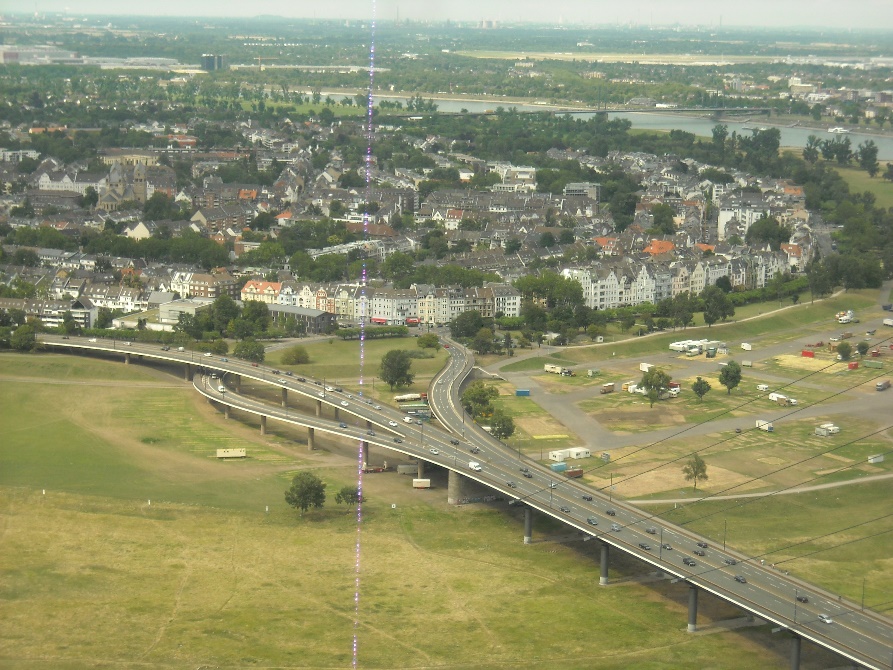 Rust
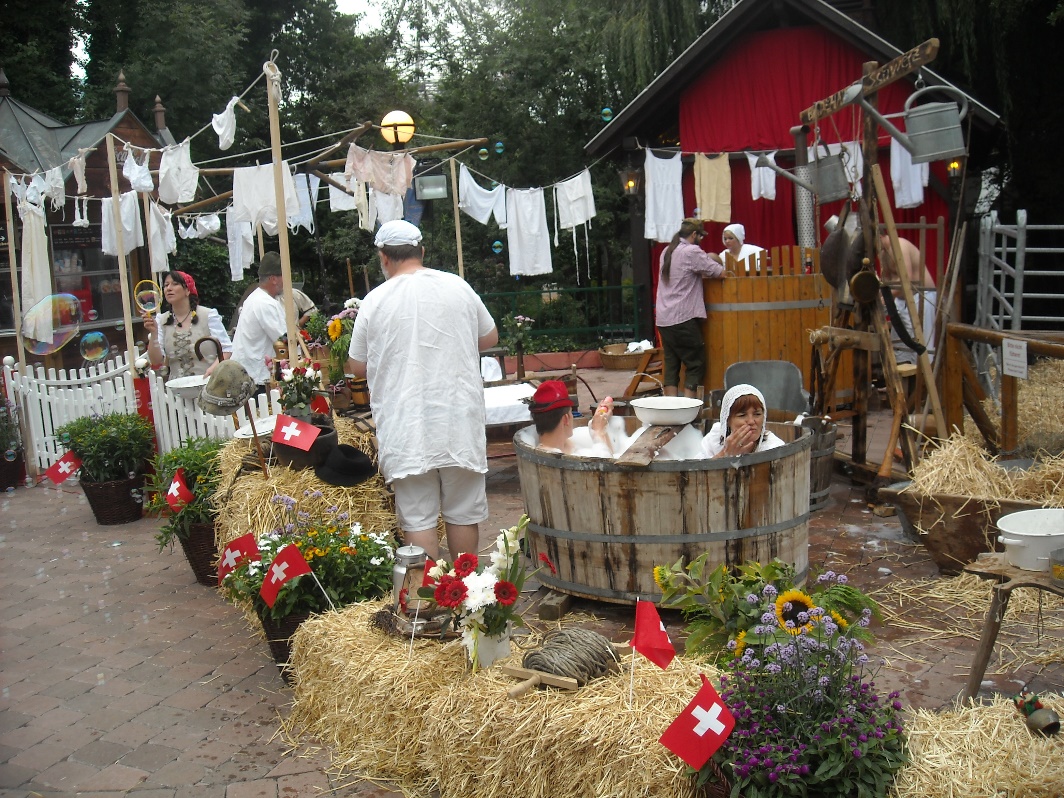 Europa park
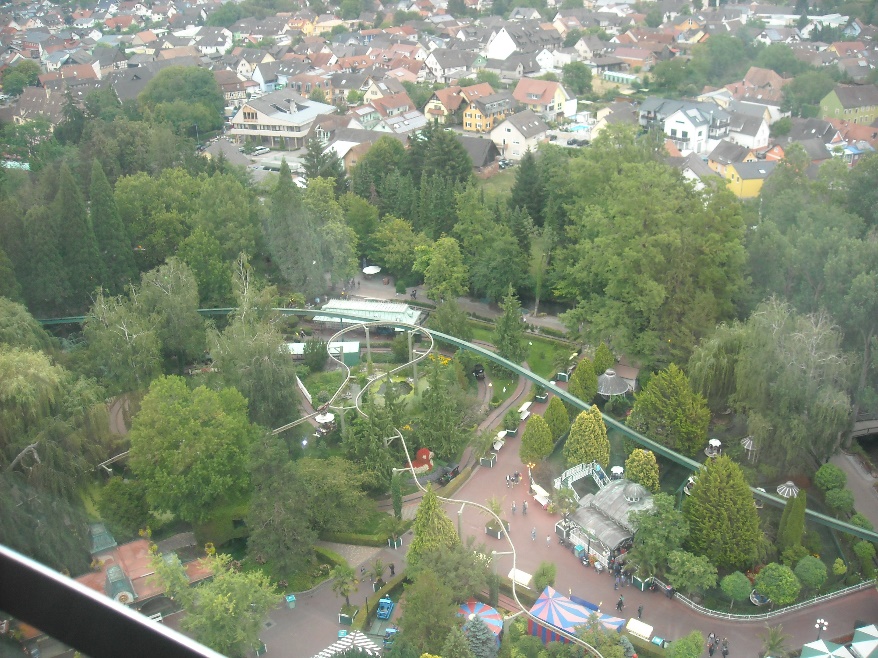 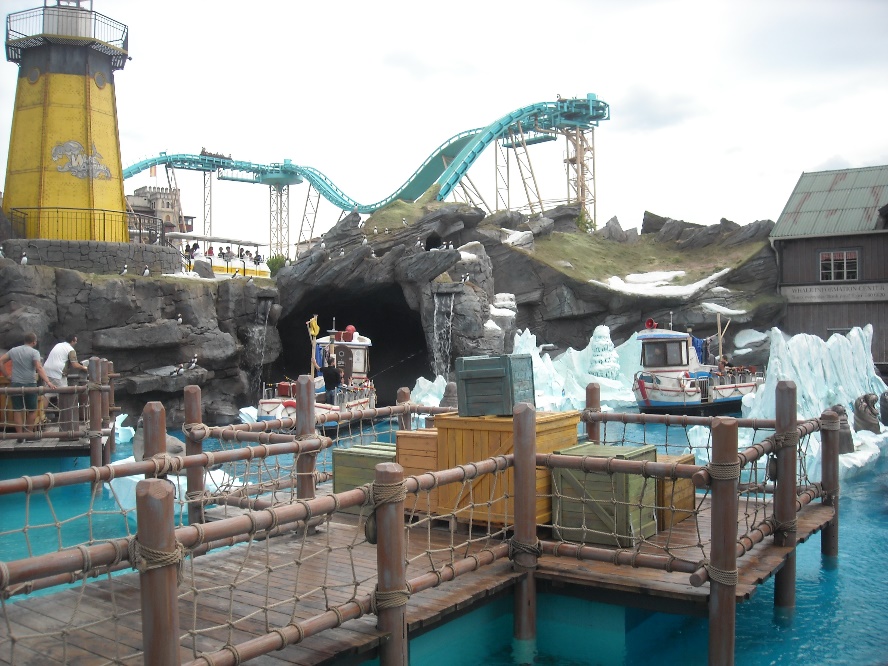 ZÜrich
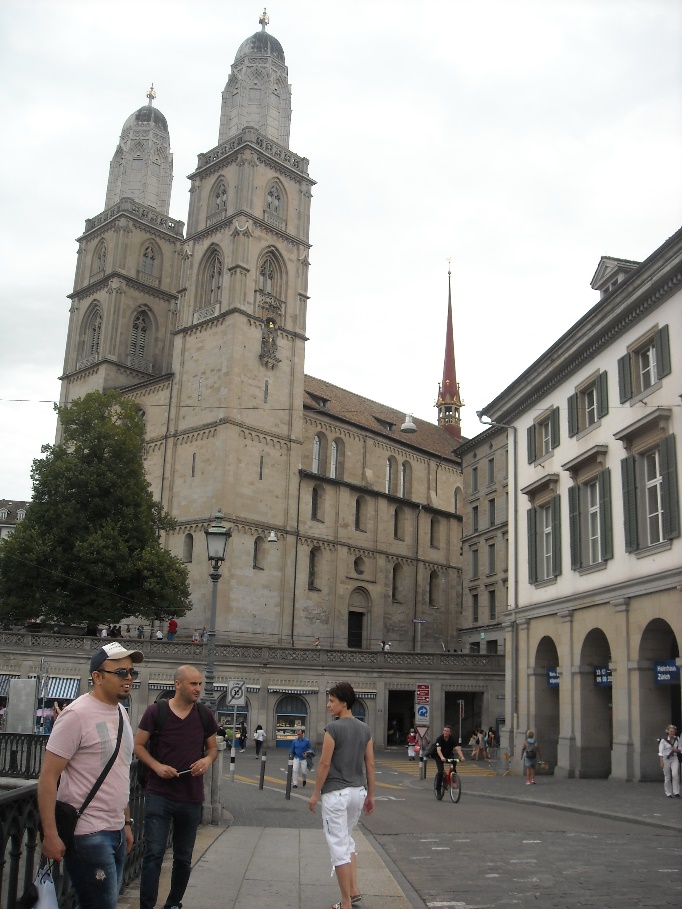 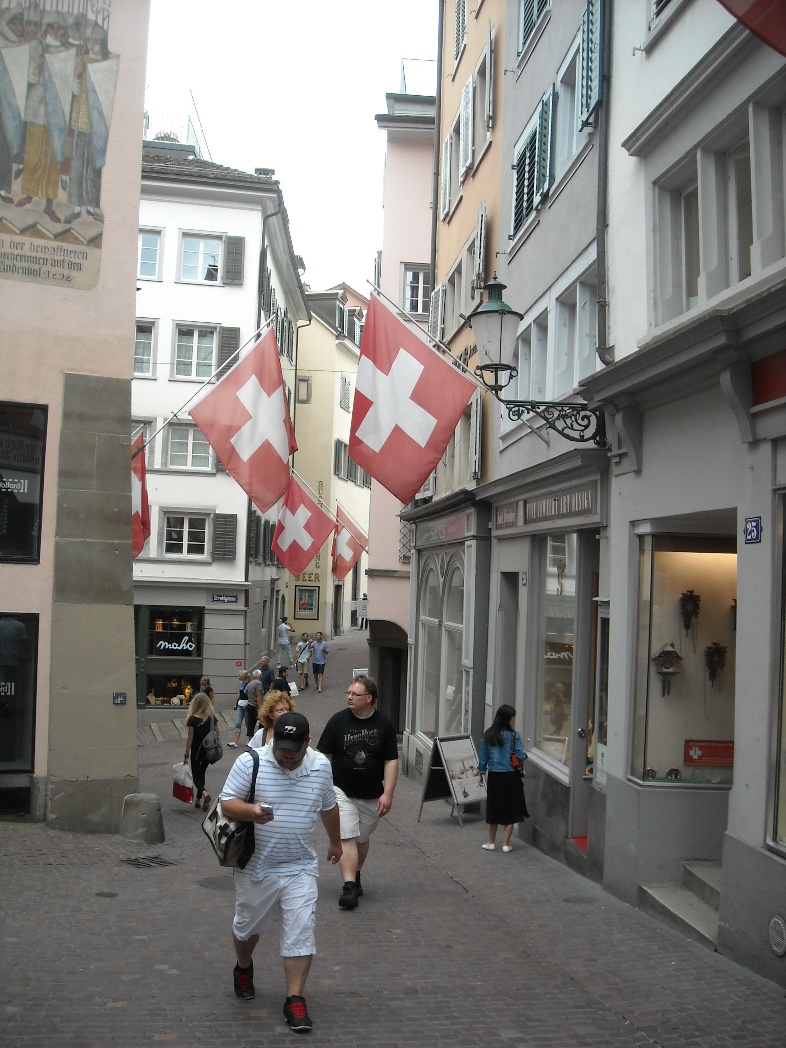 Hvala za pozornost!